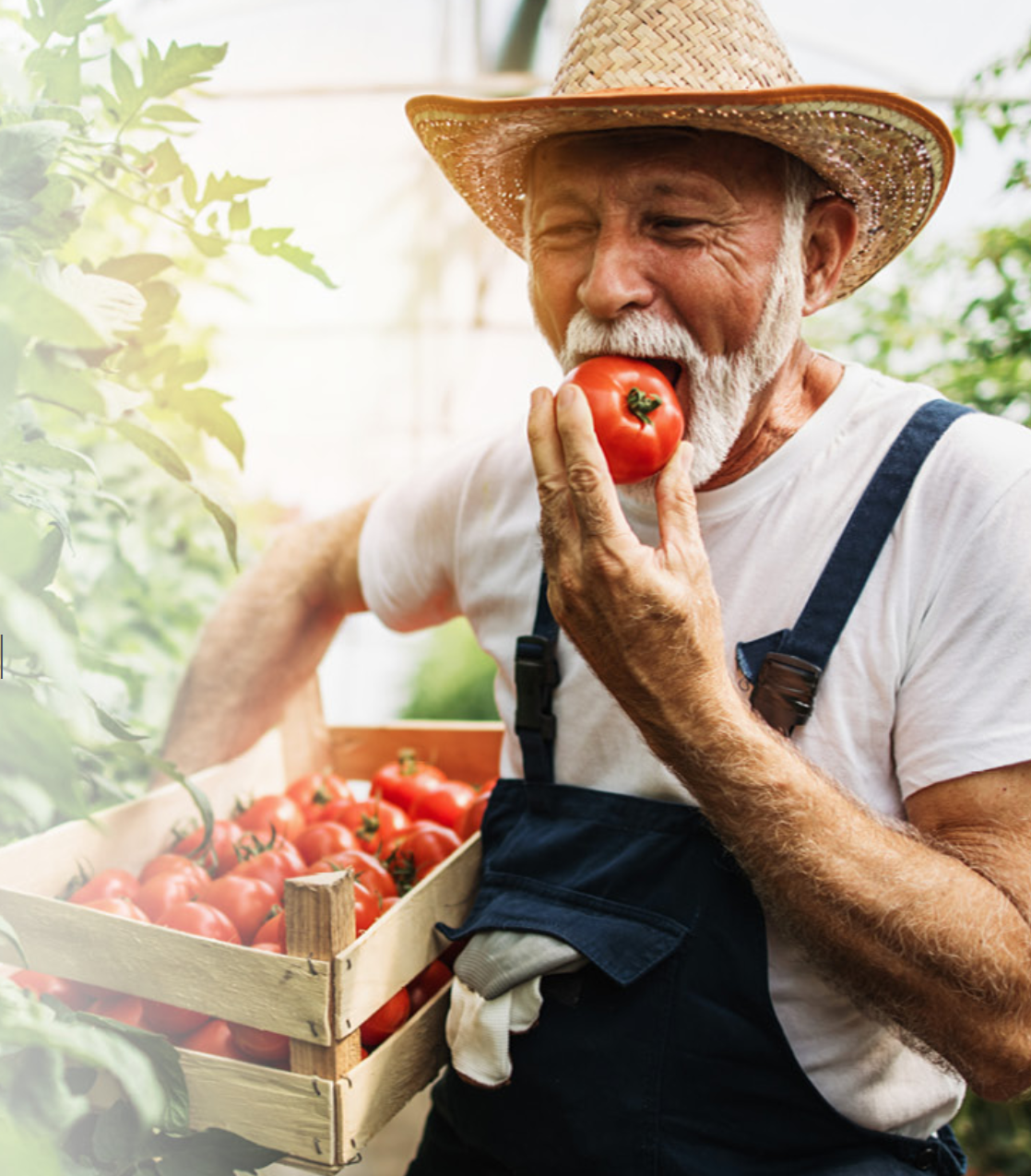 Sarkopenie: altersbedingtem Muskelschwund mit der richtigen Ernährung vorbeugen
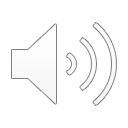 Sophie Pekrun  01.10.2021
Sarkopenie
Sarkopenie = eine unterschätzte Erkrankung
30 bzw. 50 % (Frauen/Männer) der über 80-Jährigen
13 % der 60- bis 70-Jährigen
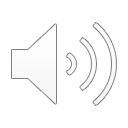 2
Was ist Sarkopenie?
Negative gesundheitliche Folgen:
~ abnehmende Beweglichkeit
 ~ Stürze
~ Gebrechlichkeit
Kennzeichen für Sarkopenie:
Verlust von 
~ Muskelfunktion, 
~ Muskelkraft und 
~ Muskelmasse
Weitere Folgen:
~ sinkende Lebensqualität
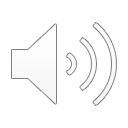 3
[Speaker Notes: Sarkopenie, also der altersassoziierte, übermäßige Abbau von Muskelmasse, Muskelkraft und -funktion, hat seit 2016 mit M62.50 einen eigenen ICD-10-GM-Code (Internationale statistische Klassifikation der Krankheiten und verwandter Gesundheitsprobleme, 10. Revision, German Modification). 

dass das Kriterium Muskelmasse allein nicht aussagekräftig genug ist. Denn es gibt ältere Menschen, die zwar wenig Muskelmasse haben, aber deren Funktionalität noch sehr gut ist. Der neue ICD-Code berücksichtigt beide Kriterien – geringe Muskelmasse und reduzierte Funktionalität-, ist also viel spezifischer“, so Drey.

Der Verlust von Muskelmasse sowie die Abnahme der Muskelkraft und der körperlichen Ausdauer sind kennzeichnend für Sarkopenie.

Sarkopenie = altersbedingter Muskel- und Funktionsabbau

Sarkopenie ist gekennzeichnet durch einen generalisierten Verlust von Muskelfunktion, -kraft und -masse und ist in Deutschland seit 2018 im ICD-10-GM (M62.50) kodierbar

Nach heutiger Einschätzung handelt es sich bei der Sarkopenie um einen primären, im Gegensatz zur Kachexie nicht krankheitsbedingten Alterungsprozess. Allerdings kann seine Ausprägung durch verschiedene Faktoren verstärkt werden, wie Komorbidität, körperliche Inaktivität bzw. Immobilität sowie Fehl- oder Mangelernährung.

Mit zunehmendem Alter verliert der Körper sowohl an Muskelmasse als auch an Muskelkraft. Das Tückische dabei: Derschleichende Verlust der Muskelkraft wird oft spät bemerkt. Bestimmte Handlungsabläufe und Aktivitäten können zunehmend nicht mehr durchgeführt werden. Die Abnahme von Muskelmasse kann weitreichende Folgen haben, wird aber leider oft zu spät diagnostiziert.]
Symptome: Probleme im Alltag
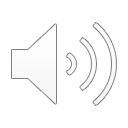 Kraft lässt in allen Bereichen nach!
4
[Speaker Notes: Das Gehen fällt schwer, jede Treppe wird zur Herausforderung. Sarkopenie führt dazu, dass viele alltägliche Verrichtungen mühsam werden. Das Öffnen einer Flasche oder eines Obstglases wird bei Sarkopenie ebenso zum Problem wie das Anziehen oder Einkaufen. Ein Indiz für die Erkrankung sind auch häufige Stürze oder die Notwendigkeit, sich an Geländern und Griffen entlang zu hangeln. Der Muskelschwund führt dazu, dass sich Betroffene immer weniger zutrauen und häufig Angst davor entwickeln, das Haus zu verlassen. Grundsätzlich lässt einfach die Kraft in allen Bereichen nach.]
Vorbeugung einer Sarkopenie
Ziel: Muskelmasse, -kraft und -leistung verbessern
1. Körperliche Aktivität
2. Optimierte Ernährung
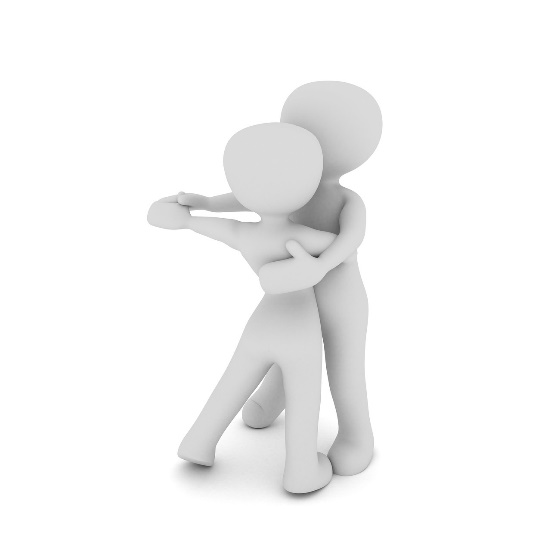 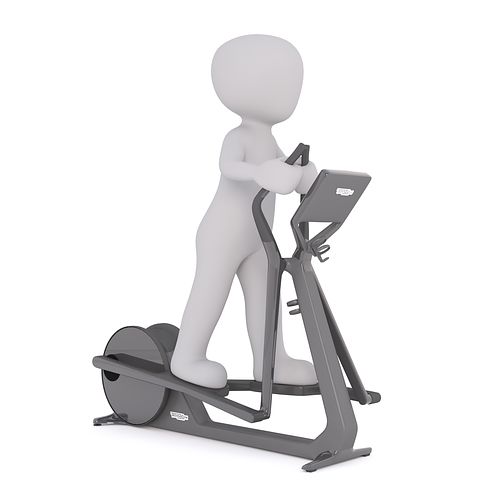 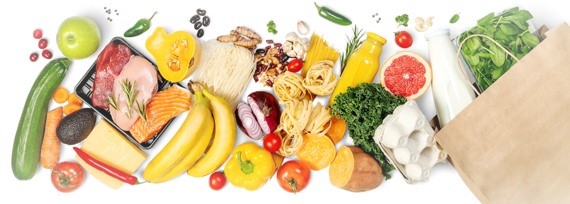 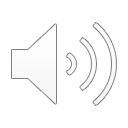 5
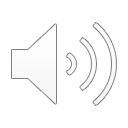 6
Zahlreiche Altersveränderungen …
führen dazu, dass weniger Energie benötigt wird
Der Nährstoffbedarf ist nahezu gleichbleibend                                                                                                 bzw. erhöht für ­einige Nährstoffe wie Proteine
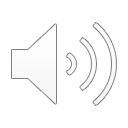 7
[Speaker Notes: Die Körperzusammensetzung verändert sich: Der Körperfettanteil steigt, Körperwassergehalt, als auch Knochen-, Muskel- und Organmasse nehmen ab, was unterschiedliche Folgen mit sich bringt. Insbesondere die Reduzierung der Muskelmasse führt dazu, dass der Grund- und Leistungsumsatz sinkt und somit auch der Energiebedarf. Zugleich bleiben die empfohlenen Mengen an Vitaminen und Mineralstoffen nahezu völlig gleich oder sind sogar erhöht (z. B. Vitamin D oder Calcium). Dies erfordert bei der Zubereitung der Speisen eine besonders sorgfältige Auswahl an nährstoffreichen Lebensmitteln. 

Muskelmasse im Alter: Bedeutung der Muskelmasse im Alter: Verbessert Kohlenhydrat-, Fett- und Proteinstoffwechsel; steigert Energiebedarf; steigert Appetit und aufgenommene Nahrungsmenge, verbessert Mobilität; reduziert Risiko für Knochenfraktur

Ein fortschreitender Verlust an Muskelmasse und Muskelkraft kann Ausdauerfähigkeit, Mobilität, Beweglichkeit
und Gleichgewicht ungünstig beeinflussen, das Sturzrisiko erhöhen und den Knochenabbau im Alter fördern.


Es wird angenommen, dass Sarkopenie auf einer Vielzahl sich überschneidender Veränderungen beruht, darunter Insulinresistenz, Veränderung der hormonellen Funktion, chronische Krankheiten, Entzündungen, Ernährungsdefizite und geringe körperliche Aktivität. Infolgedessen wird die Muskulatur von Fett und Bindegewebe durchsetzt. Größe und Anzahl der Muskelfasern verringert sich.]
Eiweißzufuhr
Warum Protein nicht nur bei Sarkopenie im Alter wichtig ist
Bedeutung für die Vorbeugung der Sarkopenie, denn Proteine sind die Bausteine unserer Muskulatur. 
Proteine sind Teil des Immunsystems und halten den Stoffwechsel in Gang.
Im Alter kann der Körper Eiweiß schlechter verwerten - gleichzeitig benötigt er mehr davon
Quelle: www.dge.de
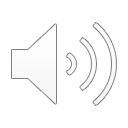 8
[Speaker Notes: Eine ausreichende Proteinaufnahme im Alter ist von zentraler Bedeutung für die Prävention der Sarkopenie, denn Proteine sind die Bausteine unserer Muskulatur. 

Proteine setzen sich aus einzelnen Aminosäuren zusammen, ihre wichtigste Funktion ist der Aufbau von Körpergewebe

proteinhaltige Lebensmittel die Bausteine, die unser Körper benötigt, um Zellen zu erhalten und aufzubauen. Tatsächlich bestehen wir zu vielen Teilen aus Protein, darunter z. B. Haare, Muskeln und Fingernägel. 

Eine Unterversorgung mit Protein führt zu führt. Verlusten an Muskelmasse, was eine abnehmende Stabilität und in Kombination mit abnehmenden Bewegungsmöglichkeiten zu einer zunehmenden Immobilisation 

für unseren Hormonhaushalt, das Immunsystem und verschiedene Stoffwechselprozesse sind Proteine wichtig. 

So sind beispielsweise Hormone, Antikörper oder auch das Hämoglobin in den roten Blutkörperchen, das Sauerstoff transportiert, Proteine. 

Einige Aminosäuren kann unser Körper selbst herstellen, allerdings nicht alle. Daher müssen wir acht Aminosäuren mit der Nahrung aufnehmen. Diese sogenannten essentiellen Aminosäuren kommen in pflanzlichen Lebensmitteln vor und können dem Körper durch eine ausgewogene vegane Ernährung mit Leichtigkeit geliefert werden 

PatientInnen, die bereits eine eingeschränkte Nierentätigkeit aufweisen, sollten hingegen die Eiweißzufuhr ggf. auf etwa 0,8 g/ kg Körpergewicht beschränken. Hier ist auf eine ausreichende Zufuhr an essenziellen Aminosäuren zu achten.

Die Proteinzufuhr sollte bei Neigung zu Harnsteinen auf 1,0 g pro kg Körpergewicht begrenzt werden. Große Eiweißmengen können den Urin ansäuern, dessen pH-Wert senken und damit die (erneute) Steinbildung fördern. Bei Neigung zu Harnsäuresteinen sollten zudem tierische Eiweißquellen nur moderat verzehrt werden
Morbus Crohn: Der Proteinbedarf ist bei schweren Verlaufsformen erhöht. Es werden 1,5 bis 2 g Eiweiß pro kg Körpergewicht empfohlen.]
Sicherung der Proteinzufuhr
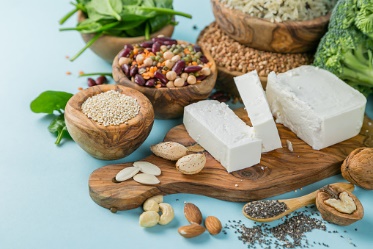 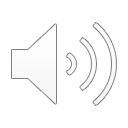 9
[Speaker Notes: Da die Skelettmuskulatur hauptsächlich aus Protein besteht und die Muskelproteinsynthese (MPS) durch
Nahrungsprotein stimuliert werden kann, ist die Rolle der Proteinzufuhr bei der Entstehung der Sarkopenievon besonderem Interesse.

Eine Proteinzufuhr von 1 bis 1,2g/kg/Tag wurde als Minimum zur Aufrechterhaltung der Muskelmasse bei gesunden älteren Menschen nachgewiesen und ein Bedarf von 1,2 bis 1,6 g/kg/Tag bei älteren Patienten mit chronischen Erkrankungen. Eine ausgewogene Verteilung der Proteinzufuhr während 3 Hauptmahlzeiten während des Tages ist vorteilhafter als eine große Menge einmal am Tag. Die empfohlene Menge pro Mahlzeit beträgt 20-30g, was dem Proteingehalt von 200ml eines oralen Nahrungsergänzungsmittels (ONS) entspricht (Fresubin, Resource, Ensure, usw.). Die Art und Weise, wie Proteine verabreicht werden, bleibt jedoch umstritten, wobei einige die Zufuhr von so viel Protein wie möglich bei einer Mahlzeit, sog. «pulse feeding», befürworten, um die Proteinsynthese anzuregen und die splanchnische Sequestration zu überwinden (]
Sicherung der Proteinzufuhr
Mengenkombinationen
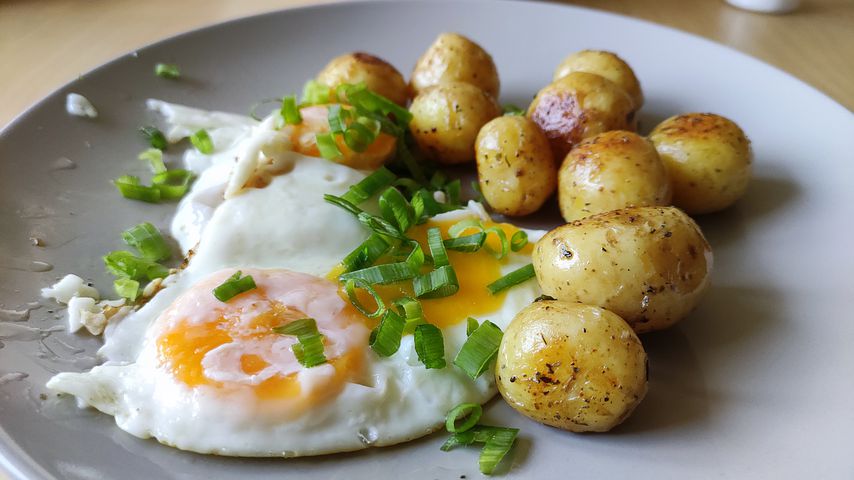 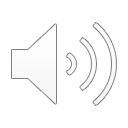 10
[Speaker Notes: Entsprechend der ursprünglichen Definition beschreibt die BW diejenige Menge an Nahrungsprotein, die 100 g Körpereiweiß ersetzen kann

Die sogenannte biologische Wertigkeit gibt an, wie gut unser Körper ein Nahrungsprotein verwerten kann. Je höher der Gehalt an essentiellen Aminosäuren ist, desto höher ist die biologische Wertigkeit. [6] Viele pflanzliche Proteine enthalten im Gegensatz zum tierischen Pendant nicht alle acht essentiellen Aminosäuren in ausreichender Menge und werden daher in ihrer Wertigkeit oft als schlechter eingestuft. Es spielt jedoch keine Rolle, welche Aminosäuren ein einzelnes Lebensmittel oder eine Mahlzeit enthält – wichtig ist das Aminosäurespektrum eines ganzen Tages. Durch die Kombination verschiedener pflanzlicher Proteinquellen erreicht man leicht eine hohe biologische Wertigkeit.
Das bedeutet: Wer regelmäßig Vollkorngetreide und Hülsenfrüchte kombiniert und ab und zu eine Handvoll Nüsse isst, ist bestens versorgt.]
Beispielmahlzeiten
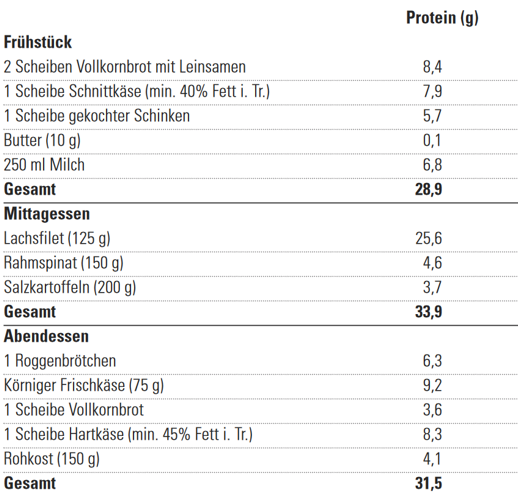 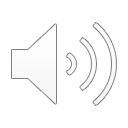 11
Quelle: Kiesswetter (2015)
Wichtige Mikronährstoffe - Vitamin D
Vitamin D ist wichtig für die Erhaltung der Knochen, Zähne und Muskelfunktion
Im Alter häufig abnehmende Bewegungsaktivität und weniger Zeit im Sonnenlicht
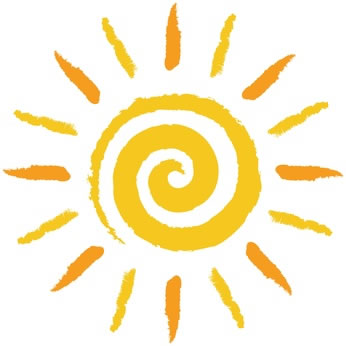 Quelle: https://www.praevention.com/wp-content/uploads/2017/06/sonne.jpg
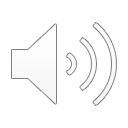 12
[Speaker Notes: Unter Vitamin D wird eine Gruppe von verschiedenen fettlöslichen Vitaminen zusammengefasst, die mit der Regulierung des Kalziumhaushalts und der Mineralisation der Knochen in Verbindung stehen (Calciferole). Vor allem das Vitamin D2 (Ergocalciferol) und D3 (Cholecalciferol) sind für den Menschen wichtig. Beide sind streng genommen keine Vitamine, sonder eher Vorläufer von Hormonen.

Vitamin D wird einerseits über die Nahrung zugeführt. Andererseits wird Vitamin D aus einer in der Haut vorkommenden Vorstufe (7-Dehydrocholesterol) unter Einwirkung der UV-B-Strahlen der Sonne gebildet. Die Vitamin D-Produktion ist am größten, wenn die UV-B-Strahlen direkt auf die Haut fallen. So können an einem schönen Sonnentag bis zu 20.000 IE Vitamin D entstehen (40 IE entsprechen 1 Mikrogramm (µg) Vitamin D3). Alles was sich zwischen den strahlenden Himmel und die Haut schiebt (Wolken, Schatten, Fenster, Sonnencreme, Kleidung) kann die Vitamin D-Bildung vermindern.

Vitamin D wird in mehreren Umwandlungsschritten in Leber und Niere in die biologisch aktive Form (1,25-Dihydroxyvitamin-D3 = Kalzitriol) umgewandelt. Diese Speicherform (Halbwertszeit etwa 19 Tage) hilft die großen Schwankungen der Vitamin D-Produktion bei An- beziehungsweise Abwesenheit von Sonnenlicht auszugleichen.

Die derzeitige Datenlage bestätigt, dass eine gute Vitamin-D-Versorgung bei älteren Menschen das Risiko für Stürze, Knochenbrüche, Kraftverlust, Mobilitäts- und Gleichgewichtseinbußen sowie vorzeitigen Tod senken kann.

Zur Resorption von Vitamin D aus dem Darm ist das Vorhandensein von Nahrungsfetten erforderlich. Deshalb können chronische Magen-Darm-Erkrankungen, die mit einer Fettmalabsorption einhergehen, wie Zöliakie oder Morbus Crohn, oder auch chirurgische (Teil-)Resektionen des Darms zu einem Vitamin-D-Mangel führen (11). Auch bei Übergewichtigen ist das Risiko für einen Vitamin-D-Mangel erhöht, da in der Haut synthetisiertes Vitamin D in geringerem Masse als bei Normalgewichtigen in den Kreislauf freigesetzt wird (9)]
Omega 3 in Lebensmitteln
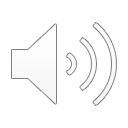 13
[Speaker Notes: Da oxidativer Stress und inflammatorische Mechanismen in der Pathophysiologie von Sarkopenie und Frailty eine wichtige Rolle spielen, spricht der bekannte entzündungshemmende Effekt von Omega-3-Fettsäuren für den Verzehr von Nahrungsmitteln mit einem hohen Gehalt dieser Fettsäuren.]
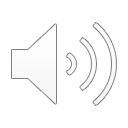 14